Monday December 9, 20198th Grade ELA
Text Structure Activity
Hunger Games Check 20-21
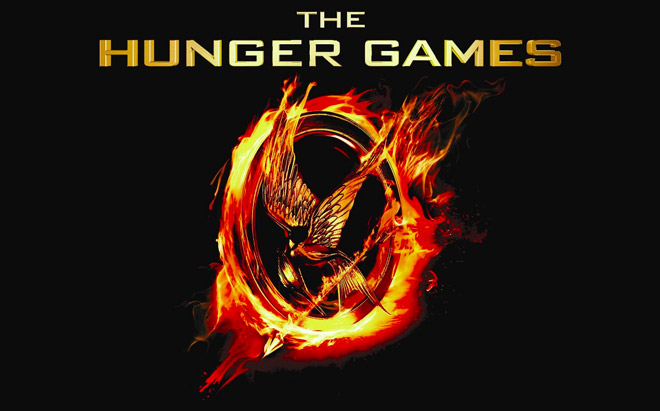 Tuesday December 10, 20198th Grade ELA
The Hunger Games
Finish Text Structure Handout 
Check Chapter 22
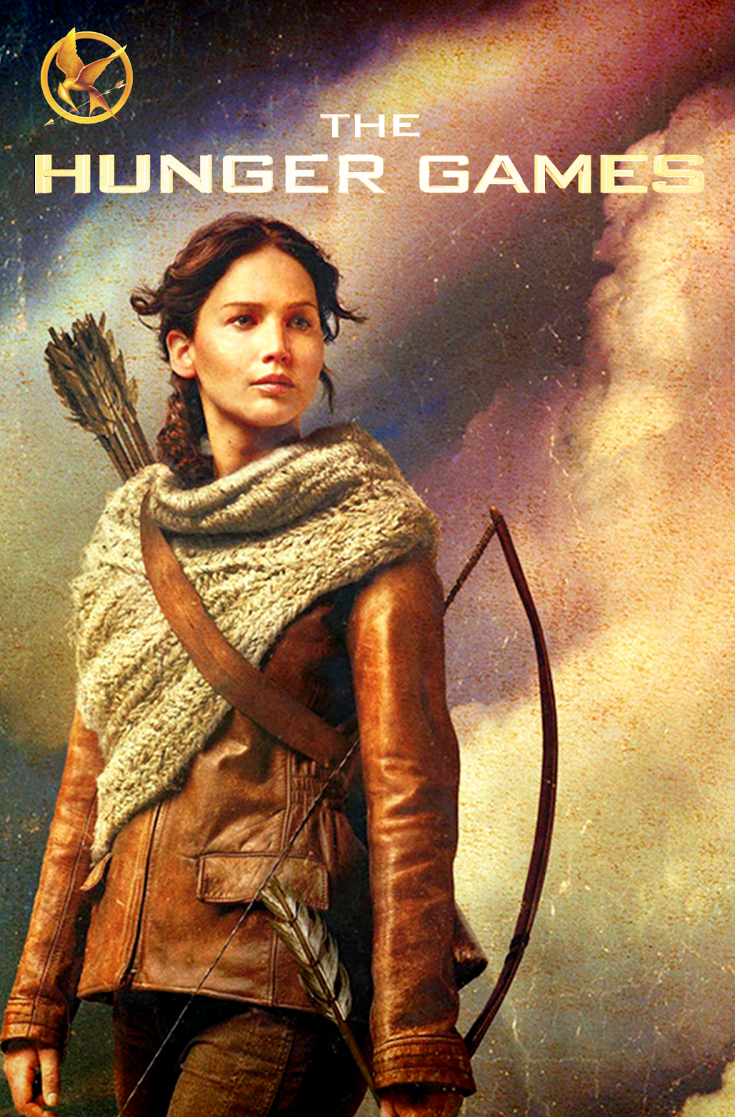 Wednesday December 11, 20198th Grade ELA
The Hunger Games
Chapter 23 and Discussion Questions
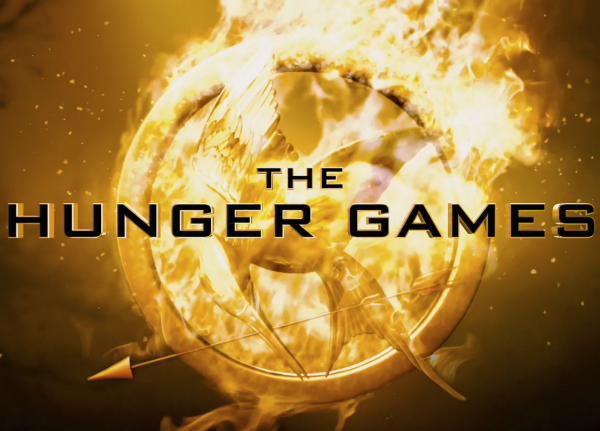 Thursday December 12, 20198th Grade ELA
PSAT Practice
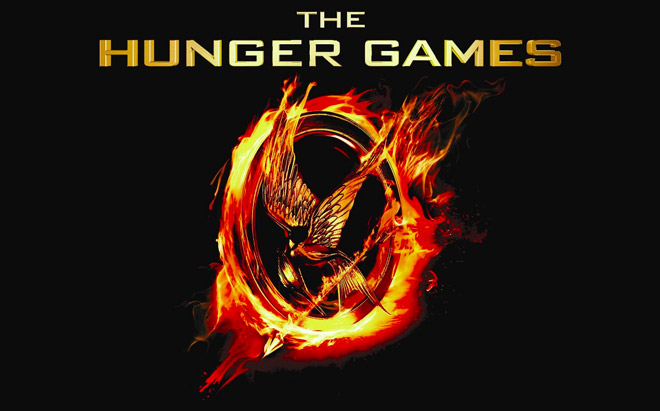 Friday December 13, 20198th Grade ELA
PSAT Practice
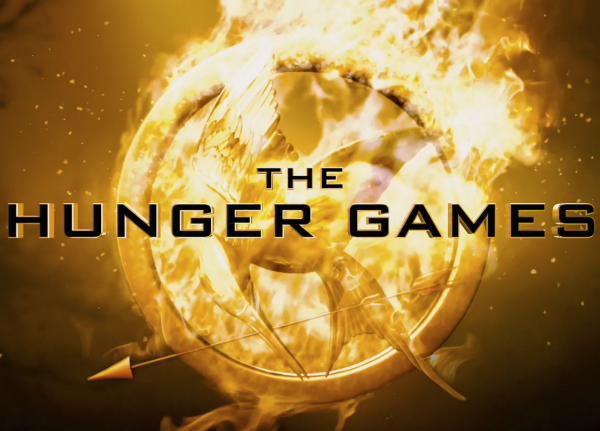